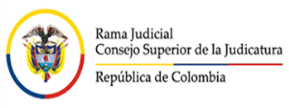 RAMA JUDICIAL SECCIONAL SANTANDER
RENDICIÓN DE CUENTAS PLAN DE TRABAJO - SG SST 2020
AVANCE ARL DEL SG SST 2020
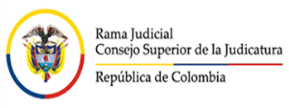 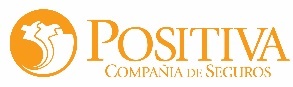 % CUMPLIMIENTO Y COBERTURA DE ACTIVIDADES
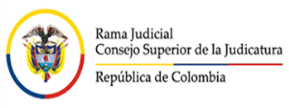 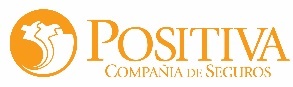 AVANCE ARL DEL SG SST 2020
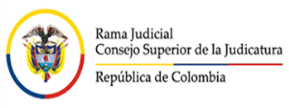 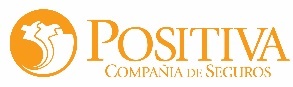 % CUMPLIMIENTO Y COBERTURA DE ACTIVIDADES
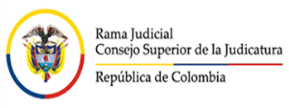 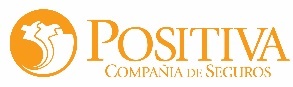 AVANCE ARL DEL SG SST 2020
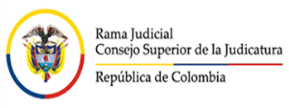 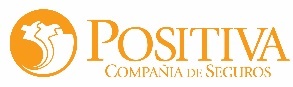 % CUMPLIMIENTO Y COBERTURA DE ACTIVIDADES
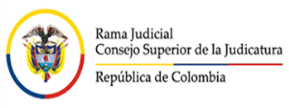 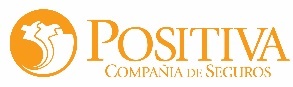 % CUMPLIMIENTO Y COBERTURA DE ACTIVIDADES
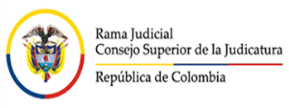 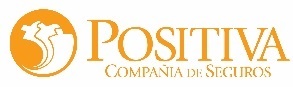 GRACIAS
Estrategia, diseño, comercialización y administración de
seguros de personas, control y seguimiento de la prestación del servicio en Riesgos Laborales, Salud Ocupacional y servicios de promoción y prevención, en Casa Matriz, Regionales Centro y Oriente y Sucursales Santander y Cundinamarca .